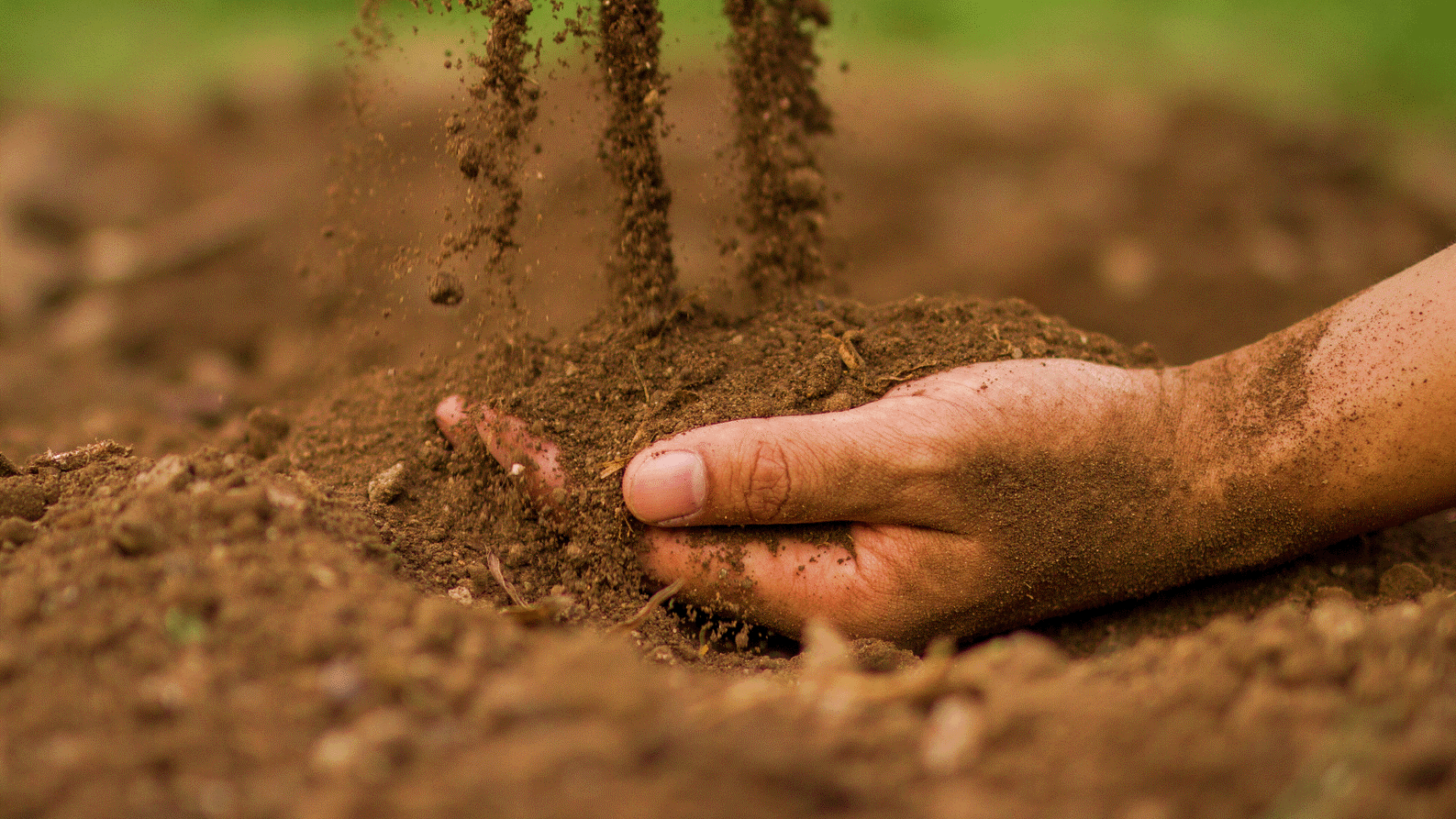 A LASER DIFFRACTOMETRY TECHNIQUE FOR DETERMINING THE SOIL WATER STABLE AGGREGATES INDEX
JAN-FRANTIŠEK KUBÁT · MICHAL VRÁNA · DAVID ZUMR · PETR KAVKA
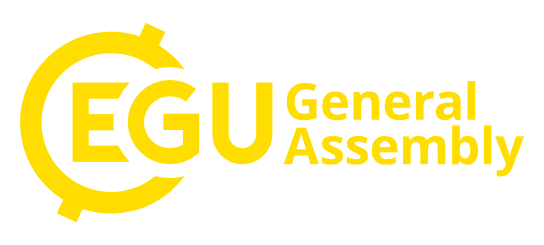 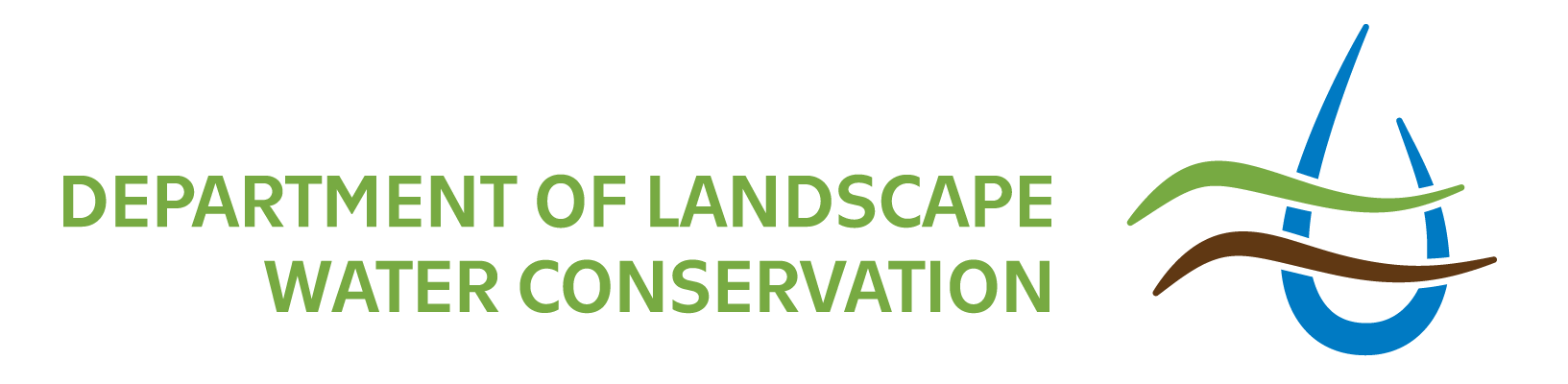 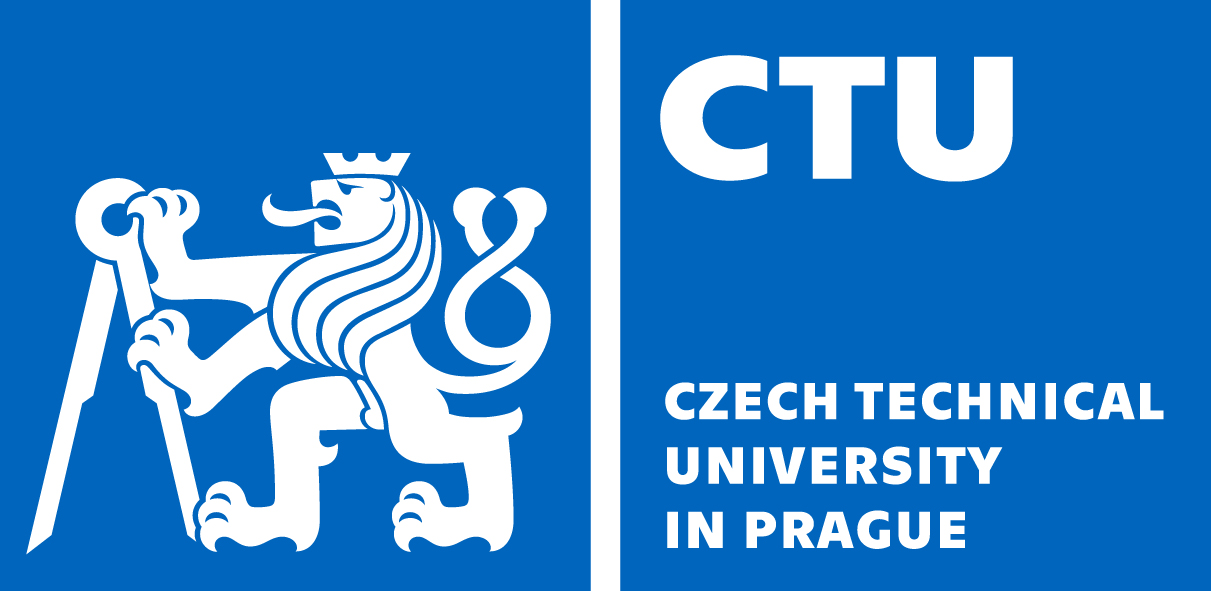 WATER STABLE AGGREGATES INDEX
WSAi
WHY
Gives us a quick indication of the soil condition
AIM
Develop a technique that is comparable to the commonly used wet sieving technique
Fast, reliable and simple to perform
METHODS
Six sampling sites
Eijkelkamp wet sieving apparatus – wet-sieving (WS technique)
Mastersizer 3000 – sonication and laser diffractometry (SLD technique)
INTRODUCTION OF SLD TECHNIQUE
SLD - SONICATION AND LASER DIFFRACTOMETRY
PRINCIPLE
Comparison of two particle size distributions
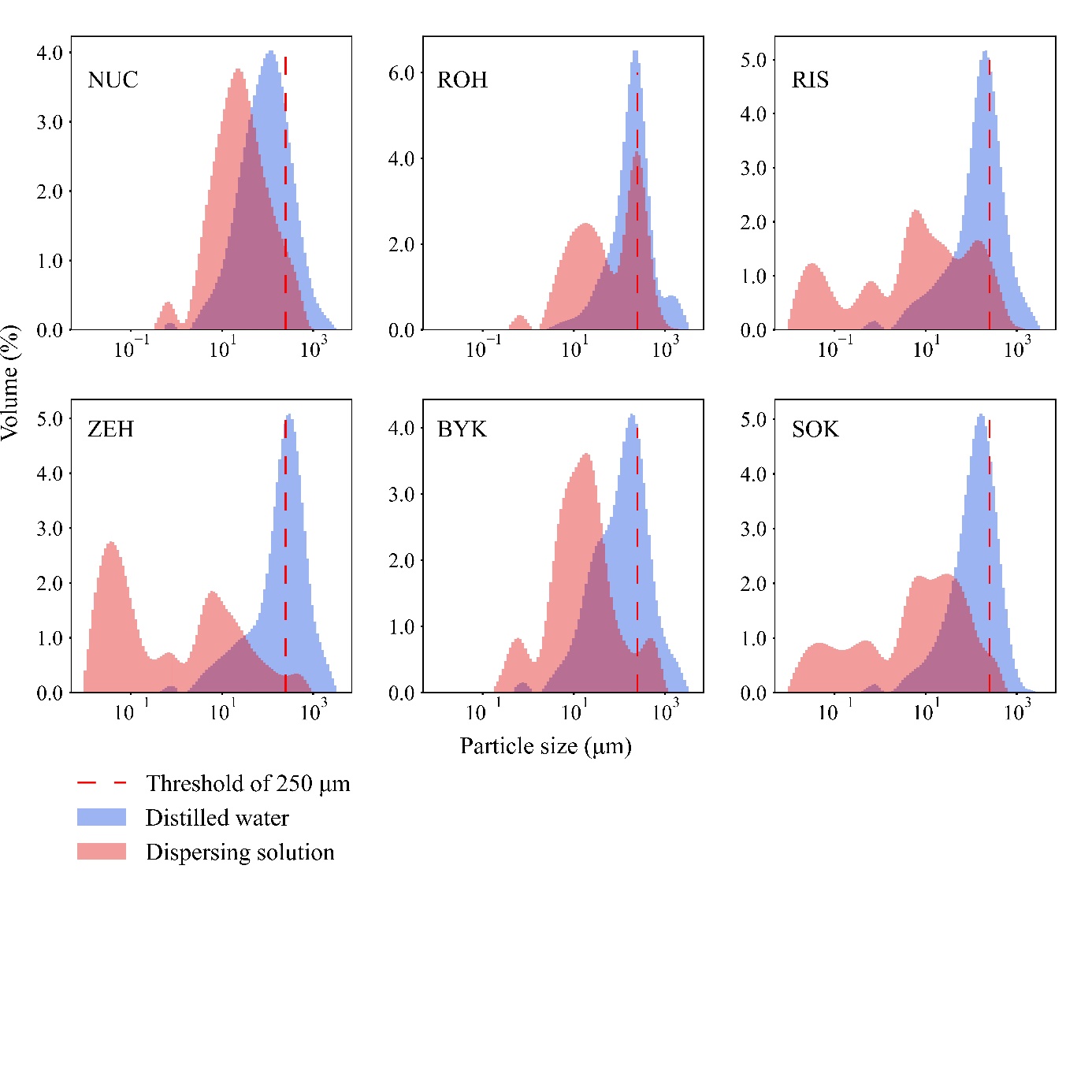 Kemper and Rosenau
Kubát and Vrána (simplified eq. – full eq. here)
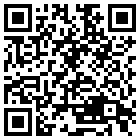 A Laser Diffractometry Technique for Determiningthe Soil Water Stable Aggregates Index
NAVIGATION MAP
tap to navigate
SETTINGS
RESULTS
WORKFLOW
PRINCIPLE
PRINCIPLE
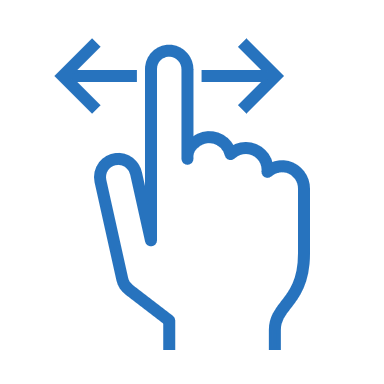 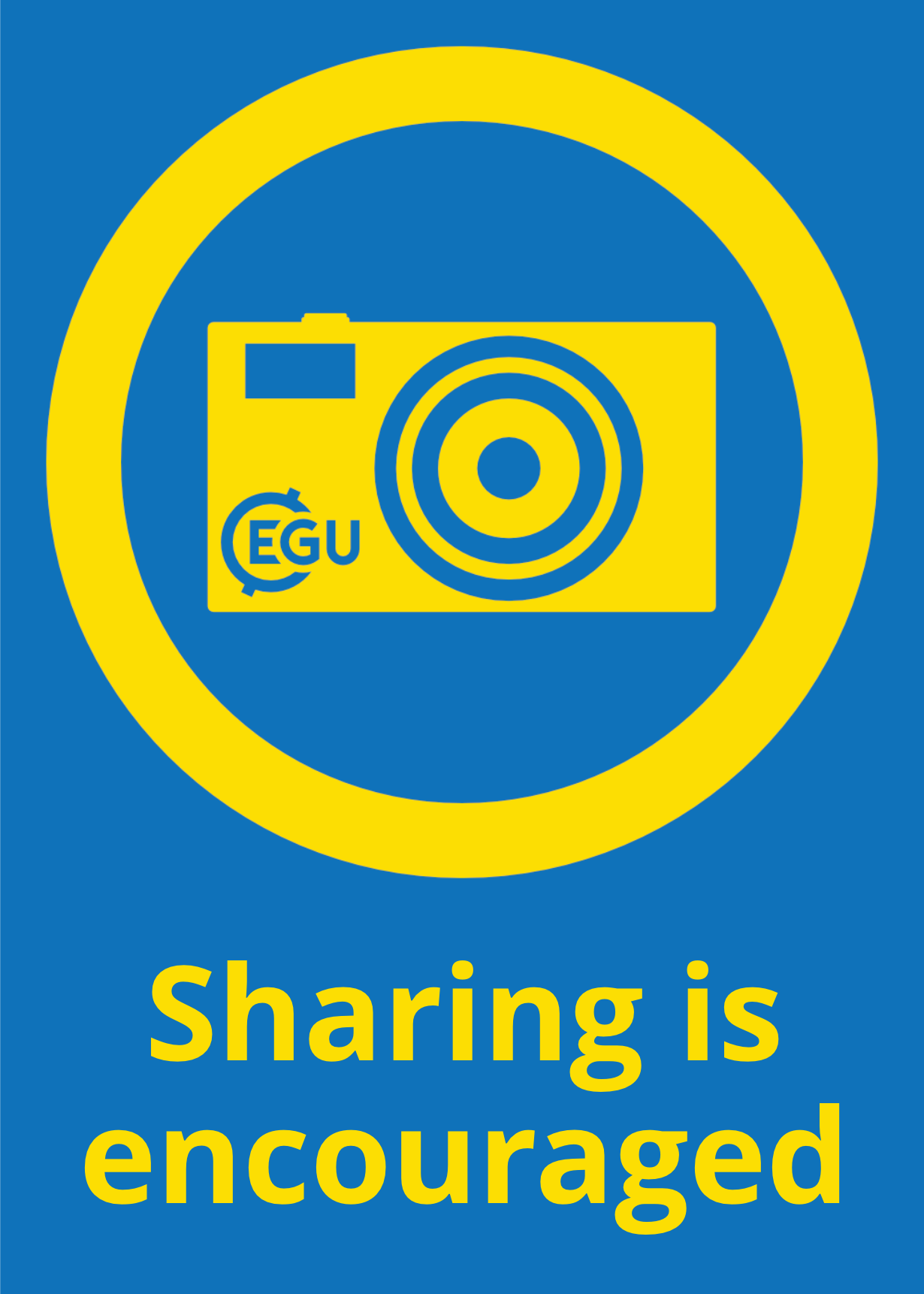 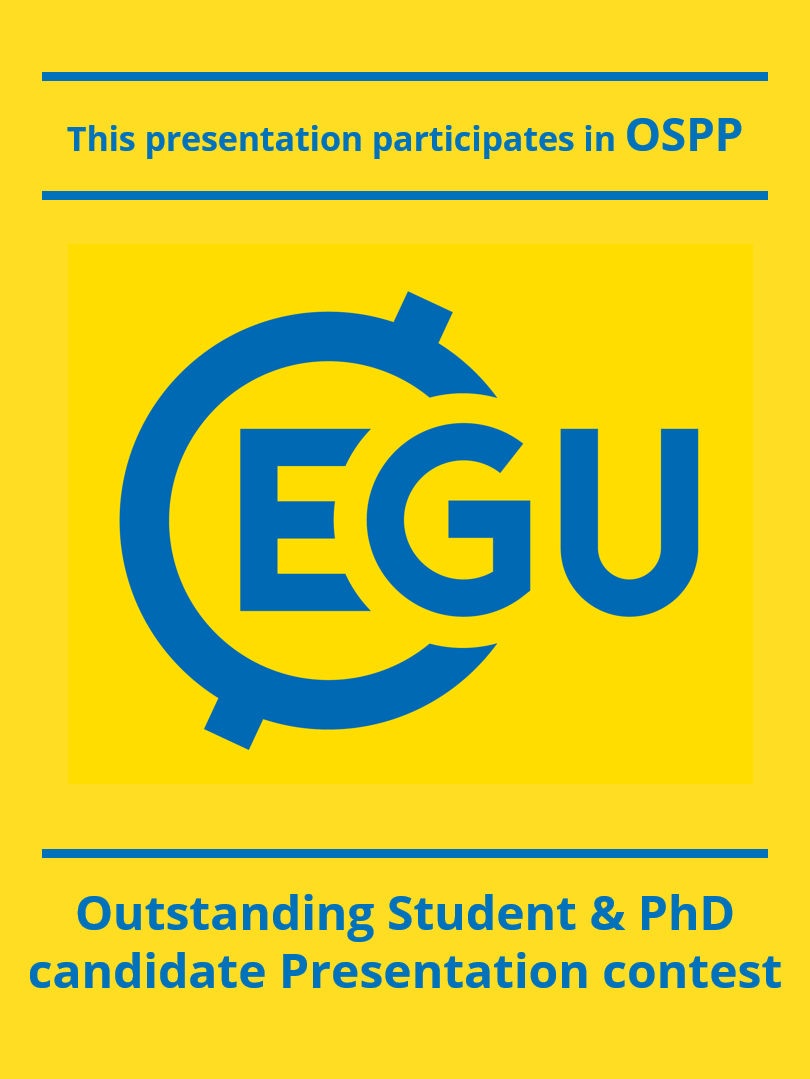 JAN-FRANTIŠEK KUBÁT · MICHAL VRÁNA · DAVID ZUMR · PETR KAVKA
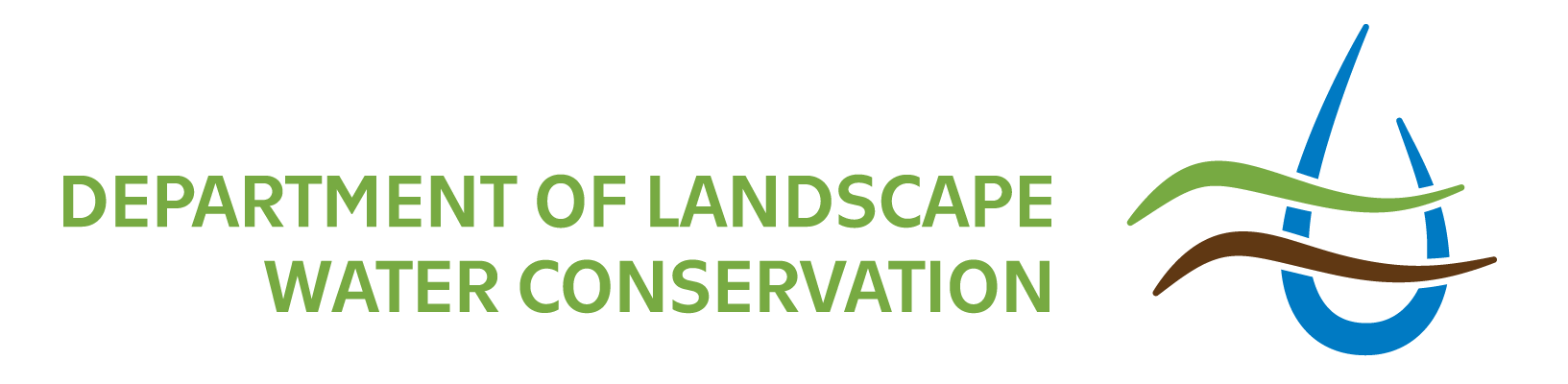 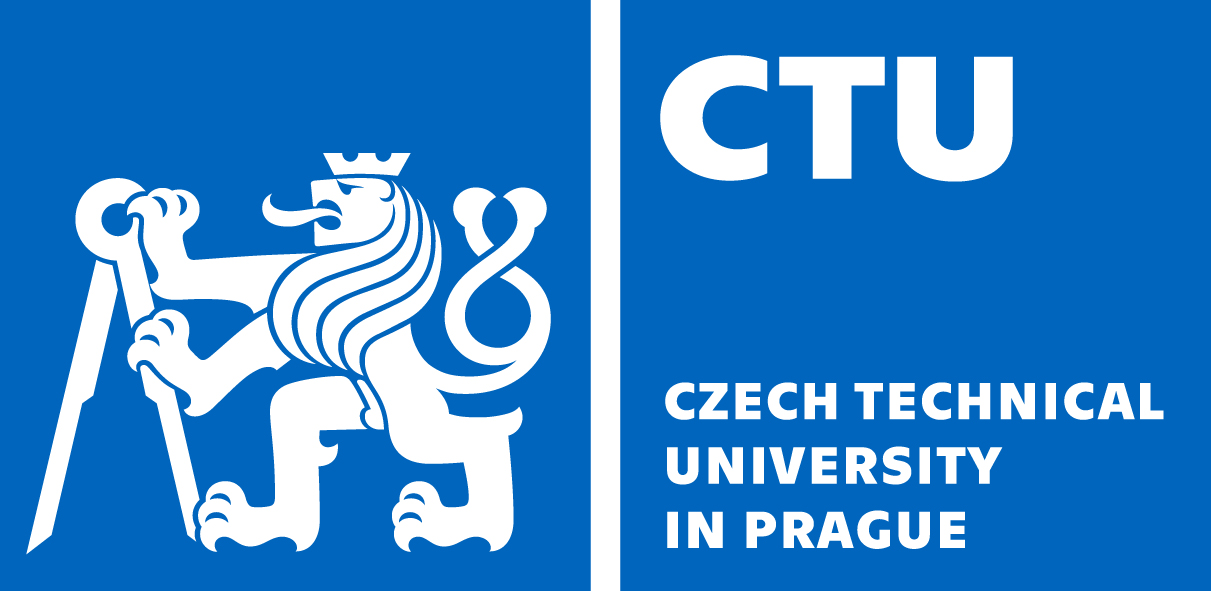 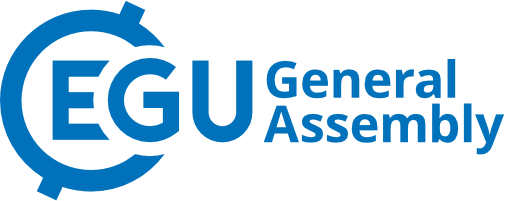 A Laser Diffractometry Technique for Determining the Soil Water Stable Aggregates Index
PRINCIPLE
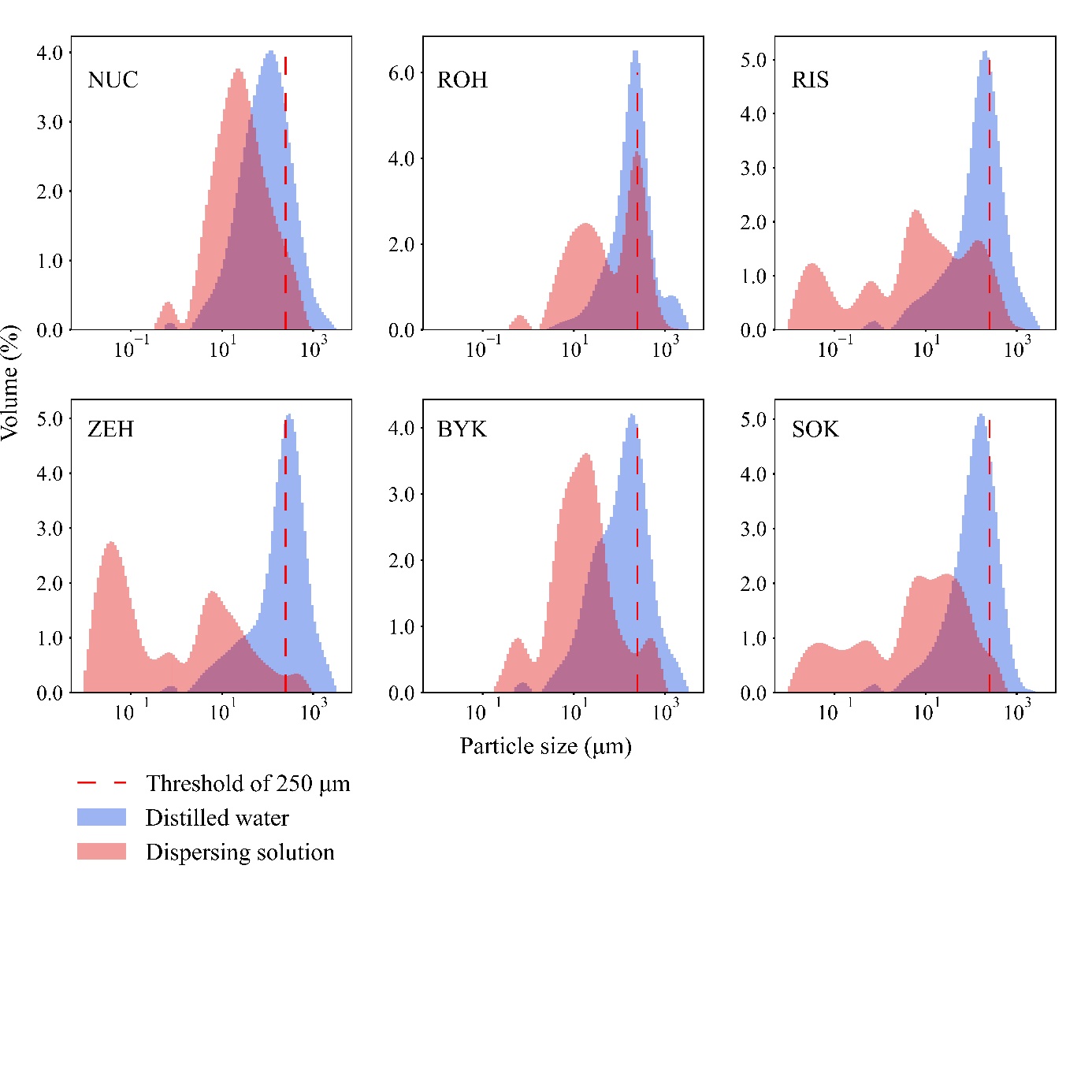 Comparison of particle size distributions
SRsol,n is the volume residue in the n-th size class in the dispersion solution (%)
SRw,n is the residue in the n-th size class in water (%) 
WSAiSLD,soil is the water stable aggregates index of the soil (%)
n is the number of size classes (80 in this case)
NAVIGATION
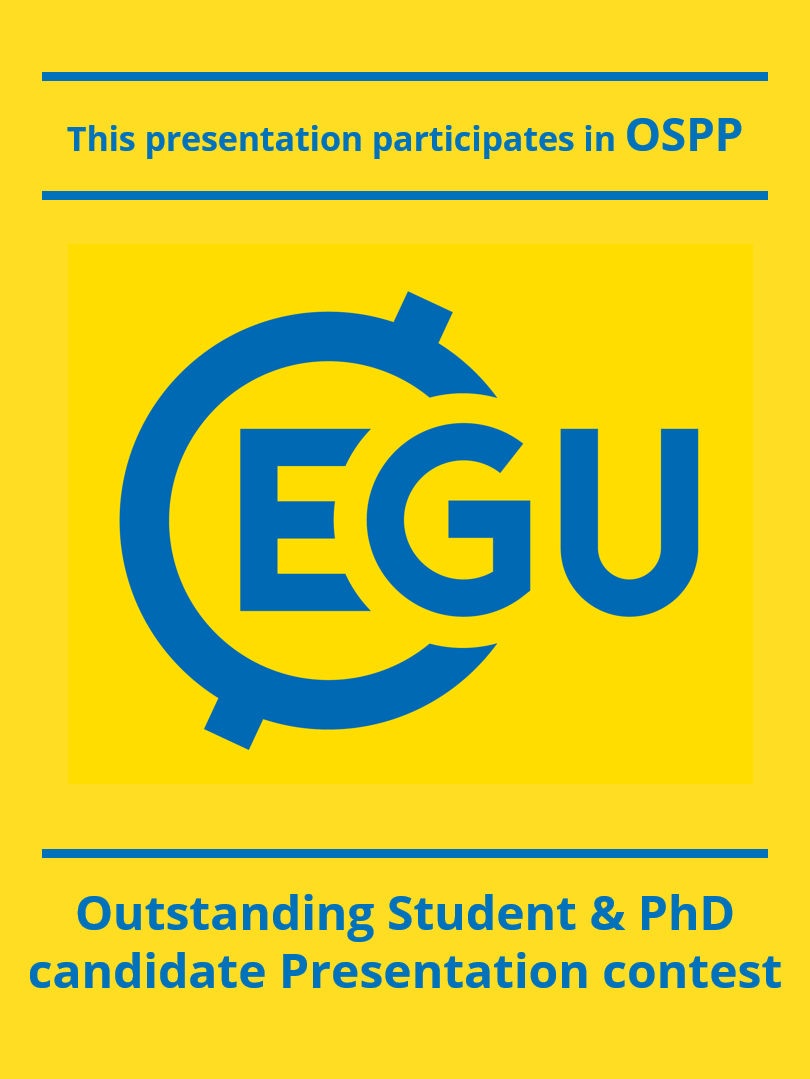 PRINCIPLE
WORKFLOW
SETTINGS
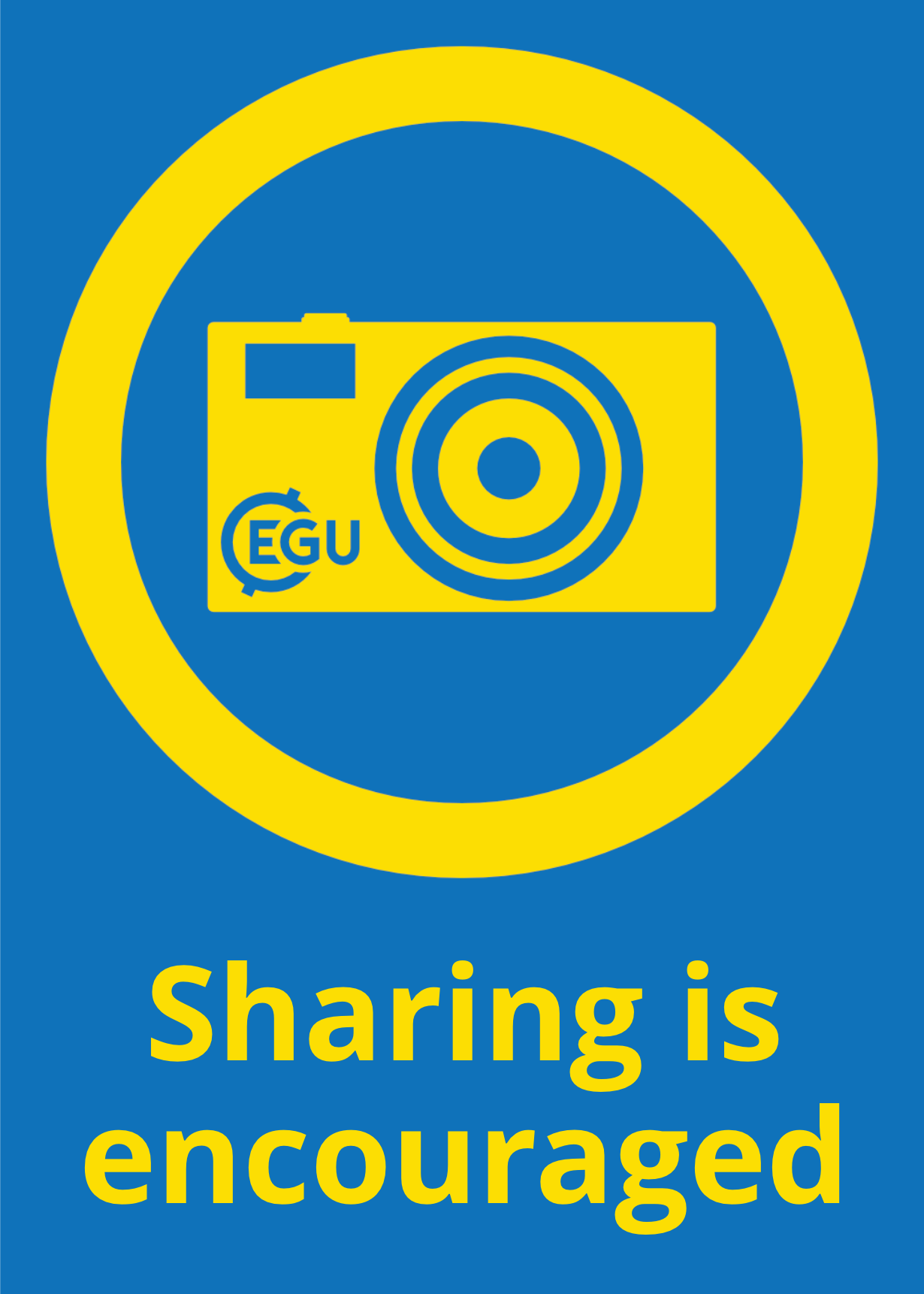 RESULTS
A Laser Diffractometry Technique for Determining the Soil Water Stable Aggregates Index
WORKFLOW
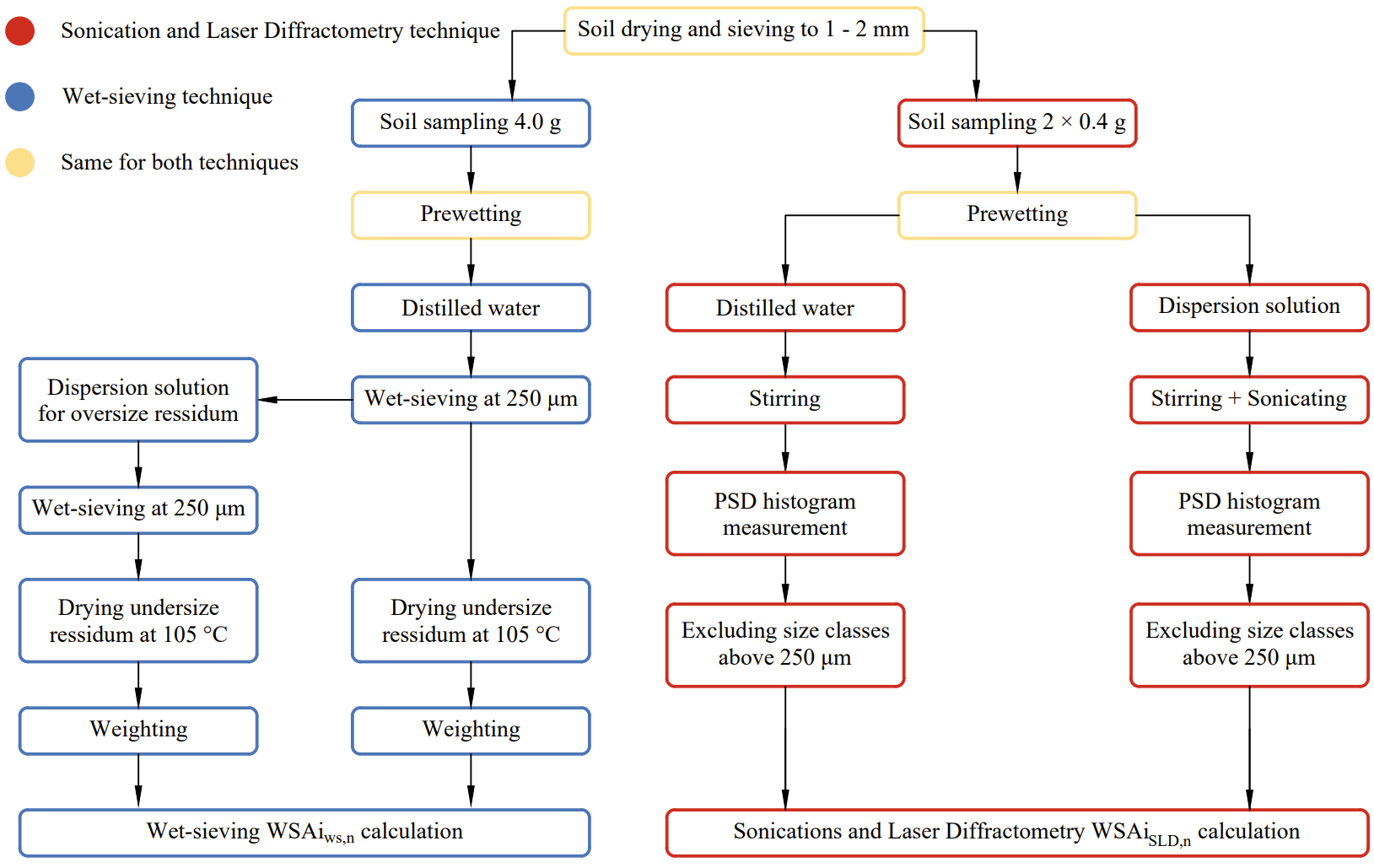 NAVIGATION
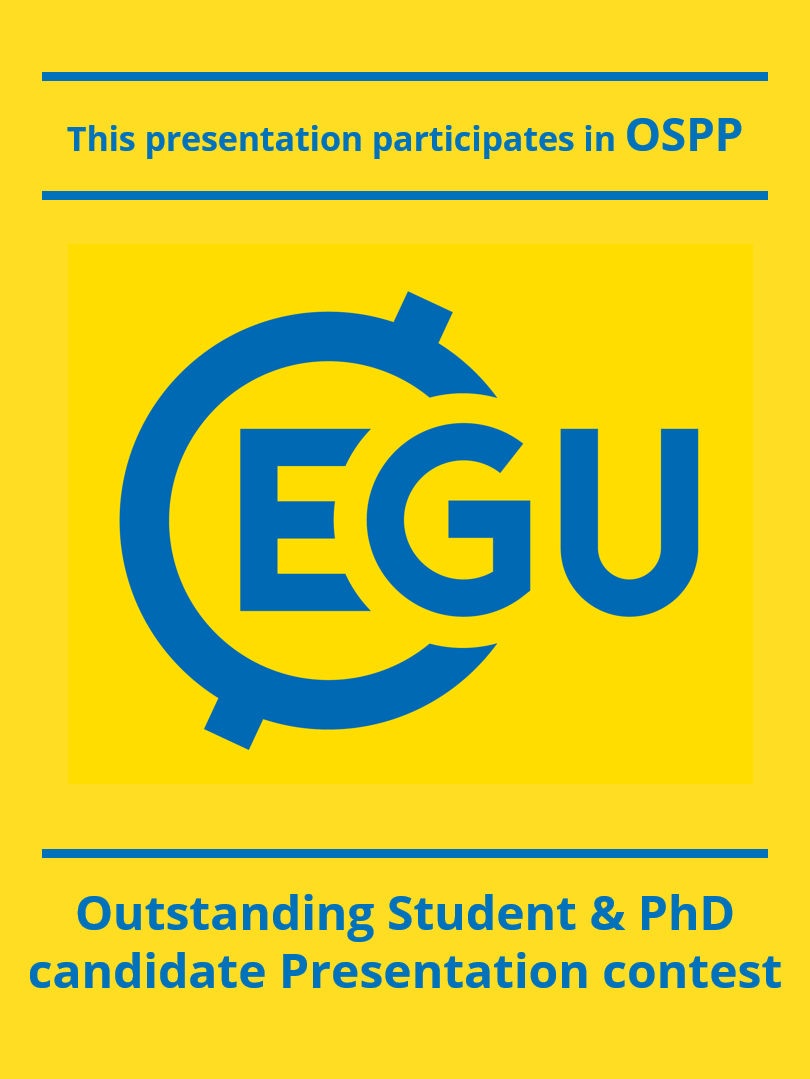 PRINCIPLE
WORKFLOW
SETTINGS
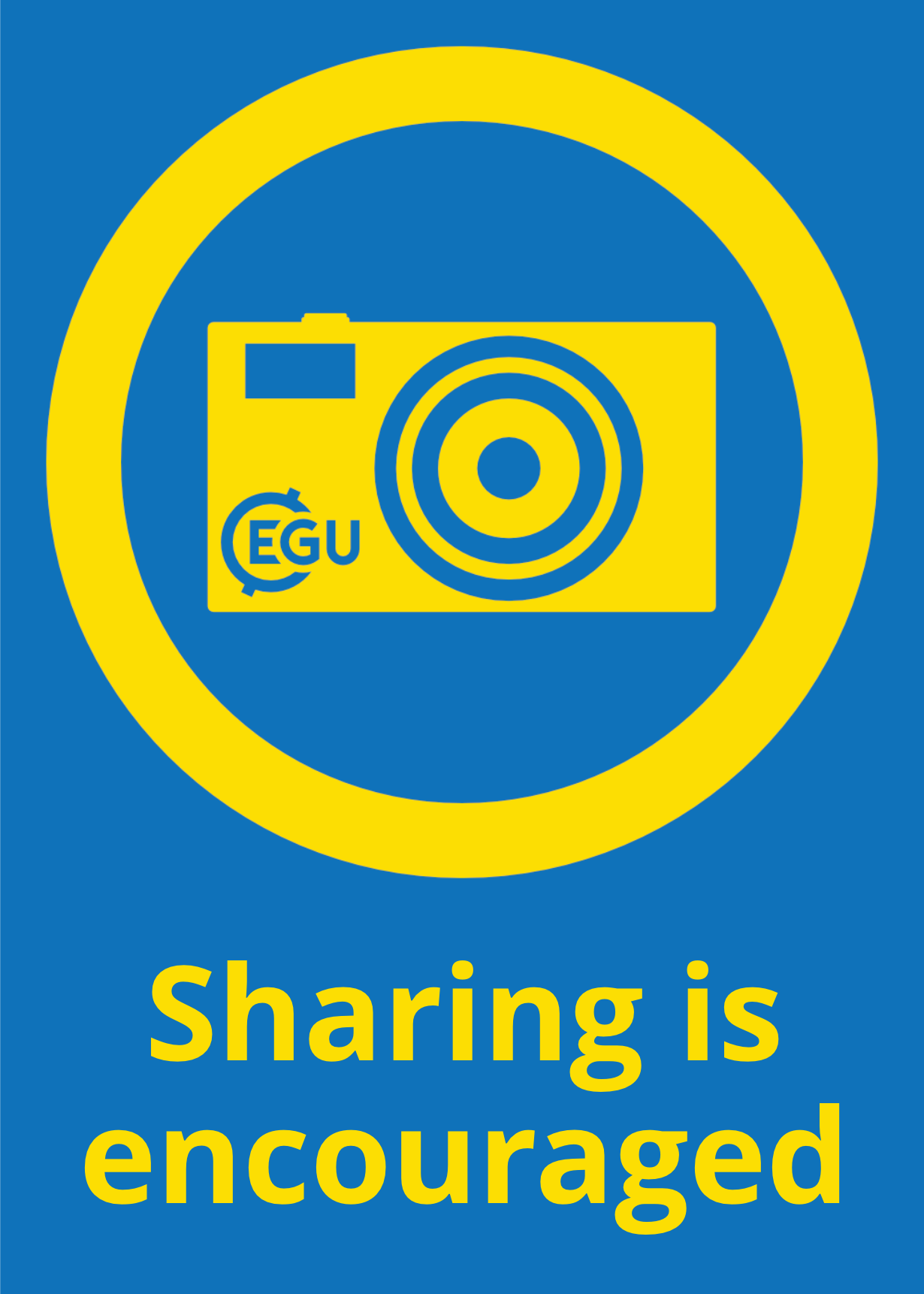 RESULTS
A Laser Diffractometry Technique for Determining the Soil Water Stable Aggregates Index
SETTINGS
Mastersizer 3000
Instrument settings during the measurement of the particle size distribution
NAVIGATION
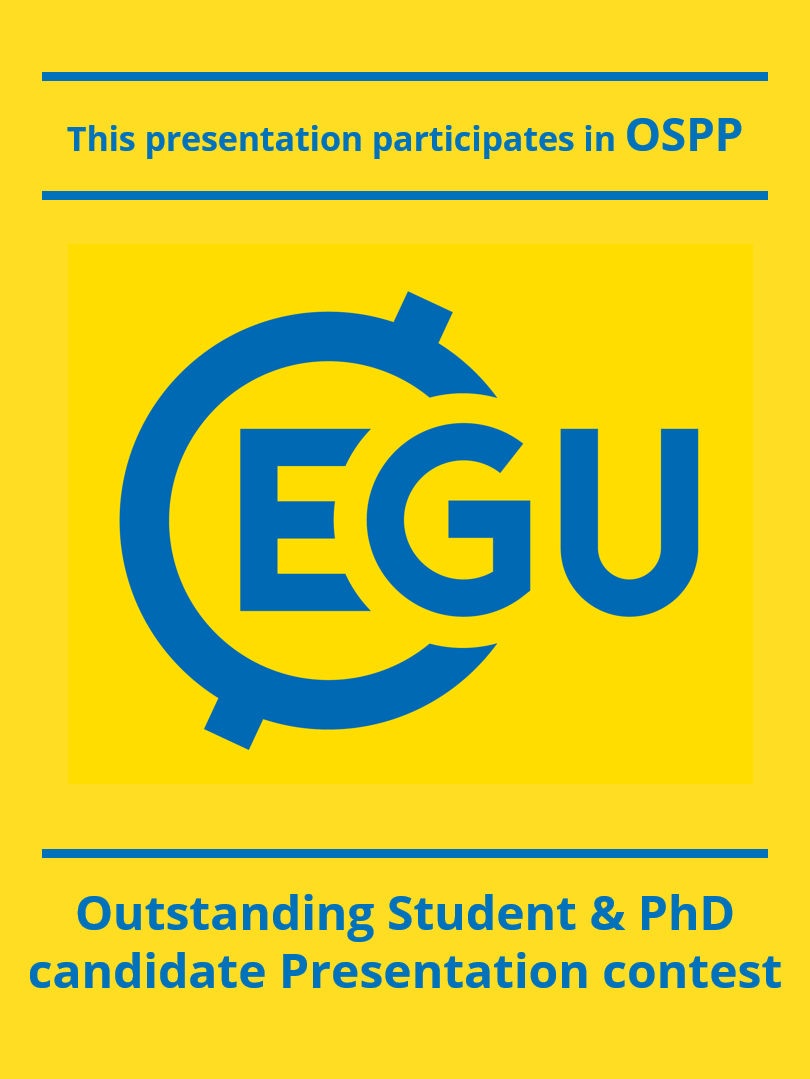 PRINCIPLE
WORKFLOW
SETTINGS
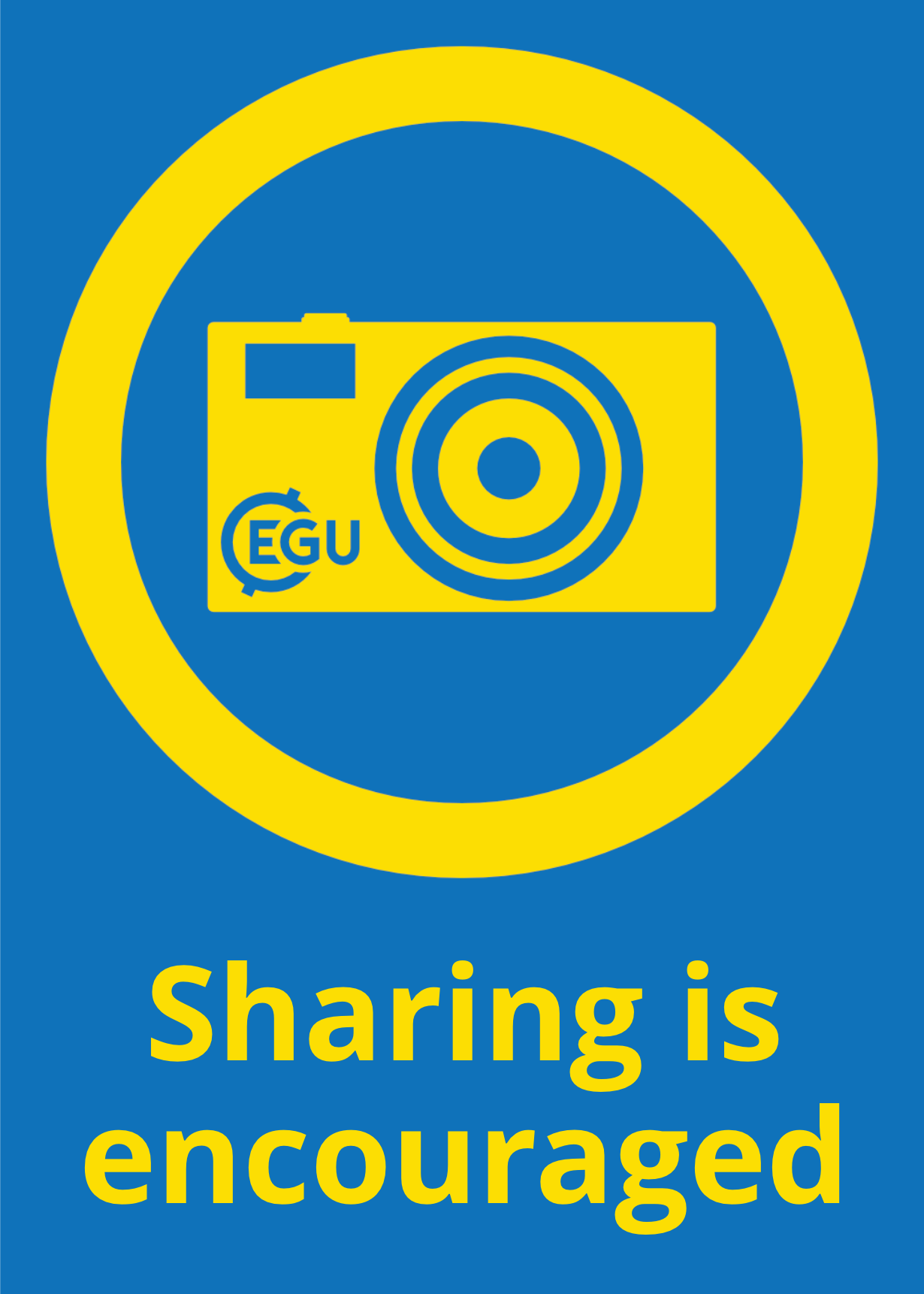 RESULTS
A Laser Diffractometry Technique for Determining the Soil Water Stable Aggregates Index
RESULTS
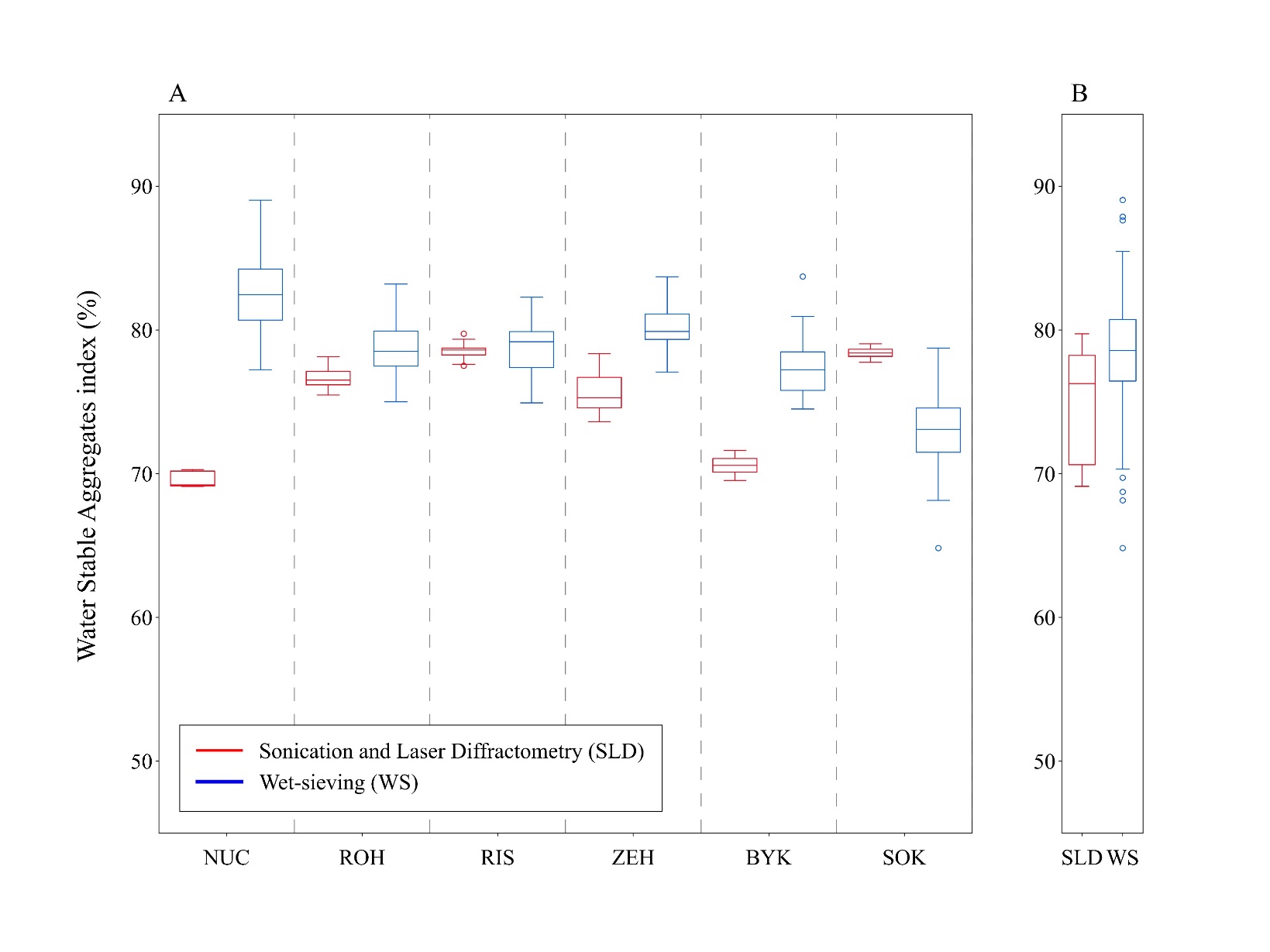 RMSE – 6.7 %


ANOVA p-value – 0.11
NAVIGATION
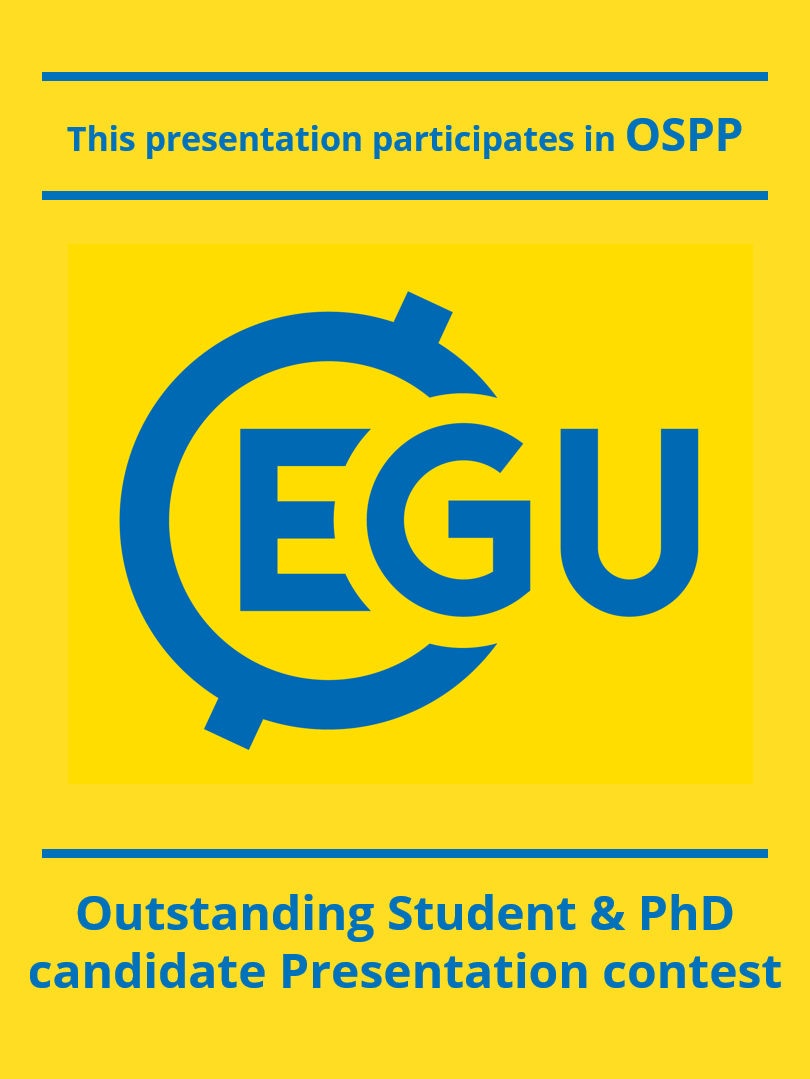 PRINCIPLE
WORKFLOW
SETTINGS
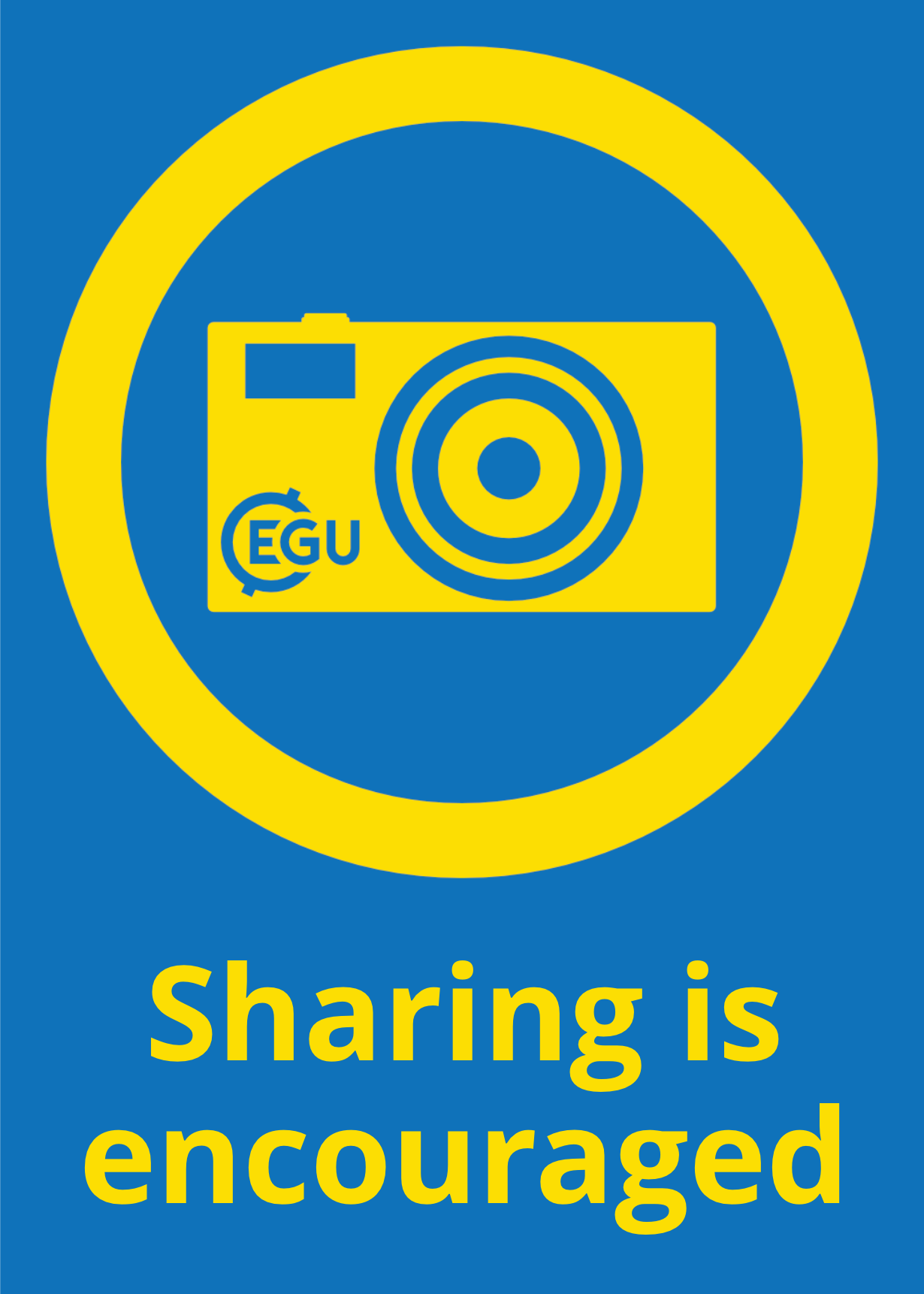 RESULTS